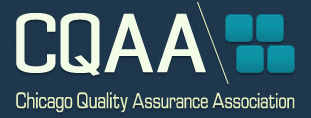 Beyond Than Just Resizing a Browser: Useful Responsive Web Testing Tips
July 2016
Eran Kinsbruner
erank@perfectomobile.com 
http://mobiletestingblog.com
@ek121268
[Speaker Notes: Responsive Web Design Testing to Deliver a Consistent User Experience]
Agenda
01
RWD Introduction & Motivation
02
RWD Test Plan Building Blocks
03
Test Execution & Automation
04
Q & A
7/25/2016
© 2015, Perfecto Mobile Ltd.  All Rights Reserved.
2
Responsive Web Design (RWD) - Definition
Responsive web design (RWD): approach to web design providing an optimal viewing and interaction experience—easy reading and navigation with a minimum of resizing, panning, and scrolling—across a wide range of devices (from desktop computer monitors to mobile phones) leveraging:
Fluid Grids
Flexible Images
Media Queries
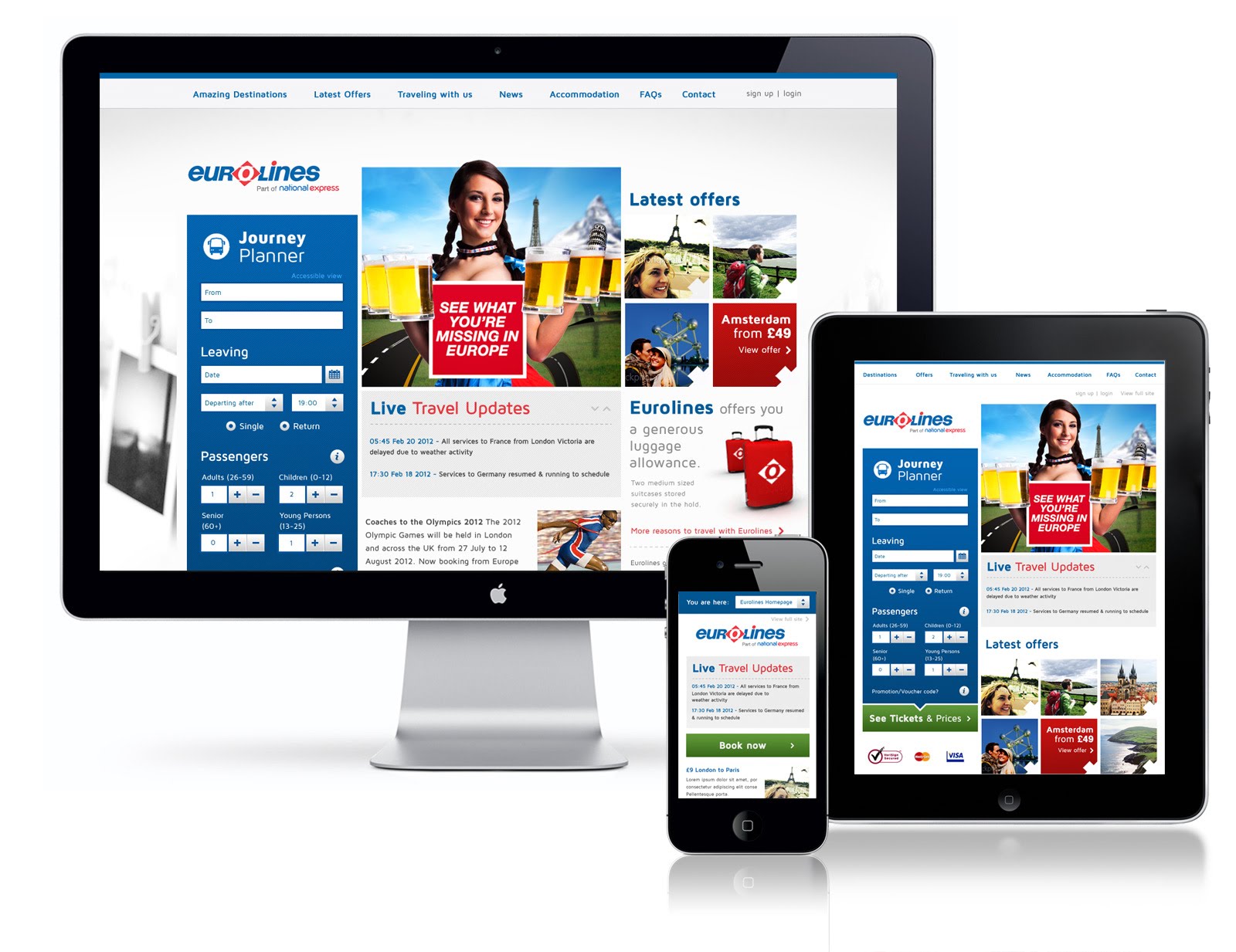 7/25/2016
© 2015, Perfecto Mobile Ltd.  All Rights Reserved.
3
[Speaker Notes: As a growing trend in the market we see many organizations moving from mobile to digital aiming to improve their end UX, reduce costs, enhance efficiency (consolidate teams) and quality of their apps
https://www.uxpin.com/studio/blog/responsive-web-design-cheat-sheet/?utm_source=Responsive%20Design%20Best%20Practices&utm_medium=ebook&utm_campaign=Responsive%20Design%20Best%20Practices]
RWD vs Non RWD
http://www.geico.com/
vs
http://www.cqaa.org/
7/25/2016
© 2015, Perfecto Mobile Ltd.  All Rights Reserved.
4
Drivers & Benefits To Moving to RWD
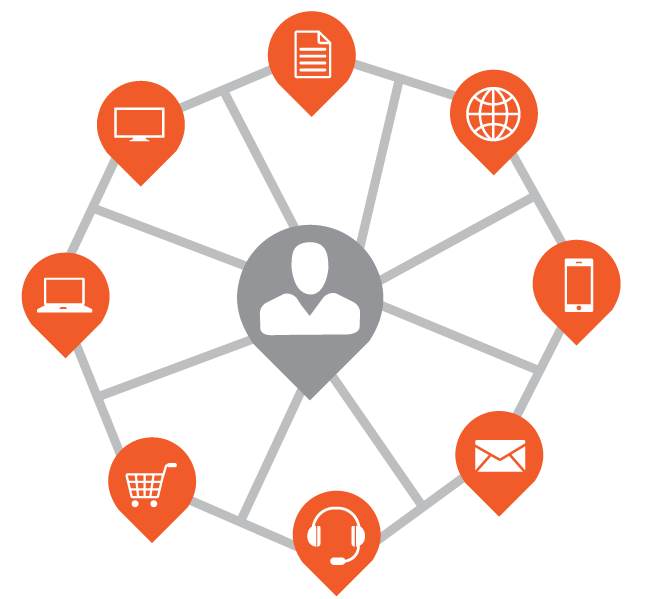 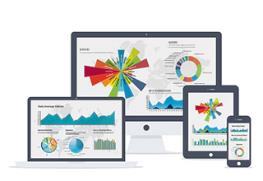 Provide consistent DX and coverage across all digital platforms
Support end user work flow across multi screens (Volume)
Consolidate resources & align business goals across platforms
(SEO)
Be ready for any new OS/Platform release faster
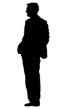 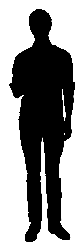 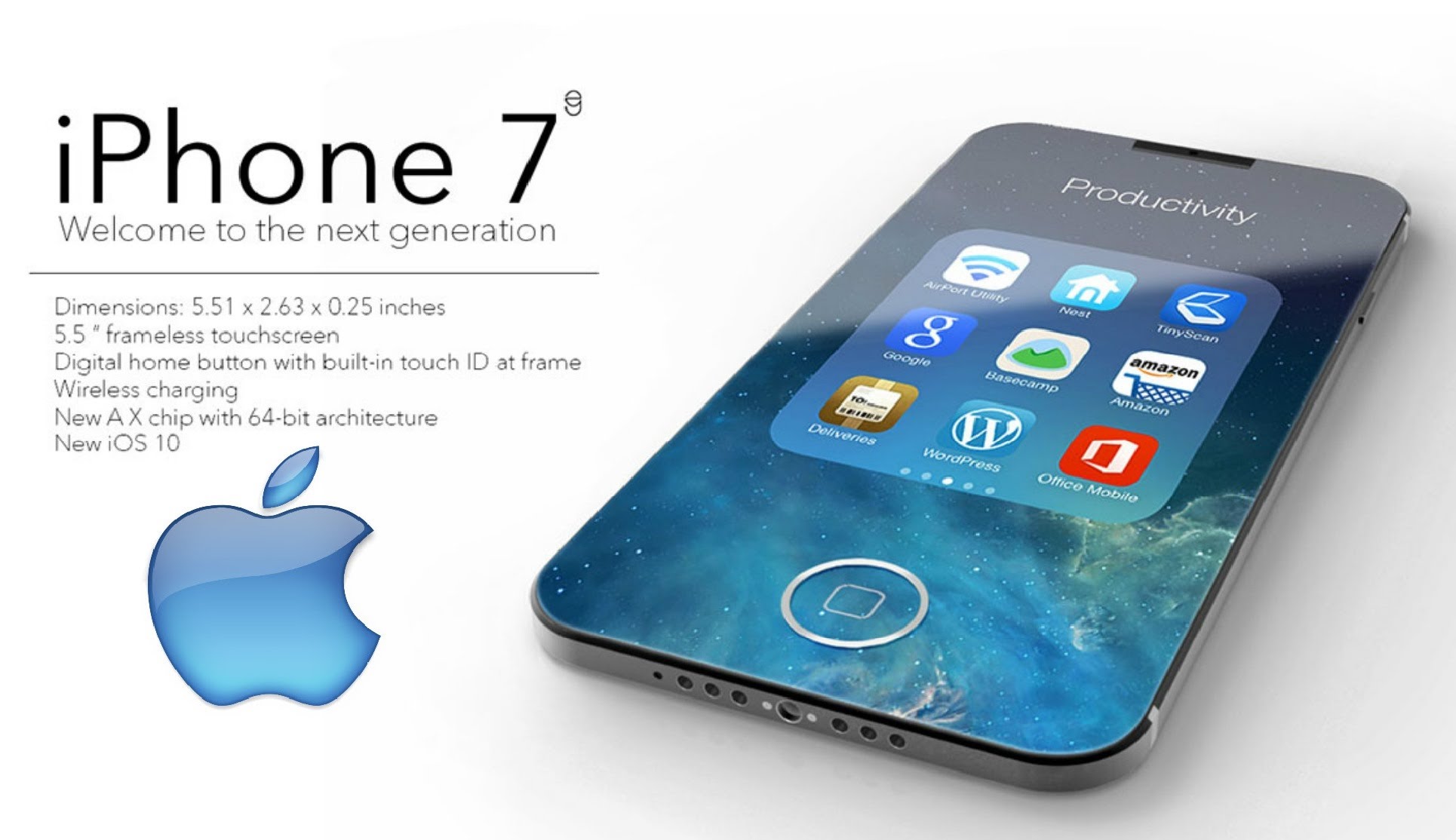 7/25/2016
© 2016, Perfecto Mobile Ltd.  All Rights Reserved.
5
Building Blocks for RWD Testing
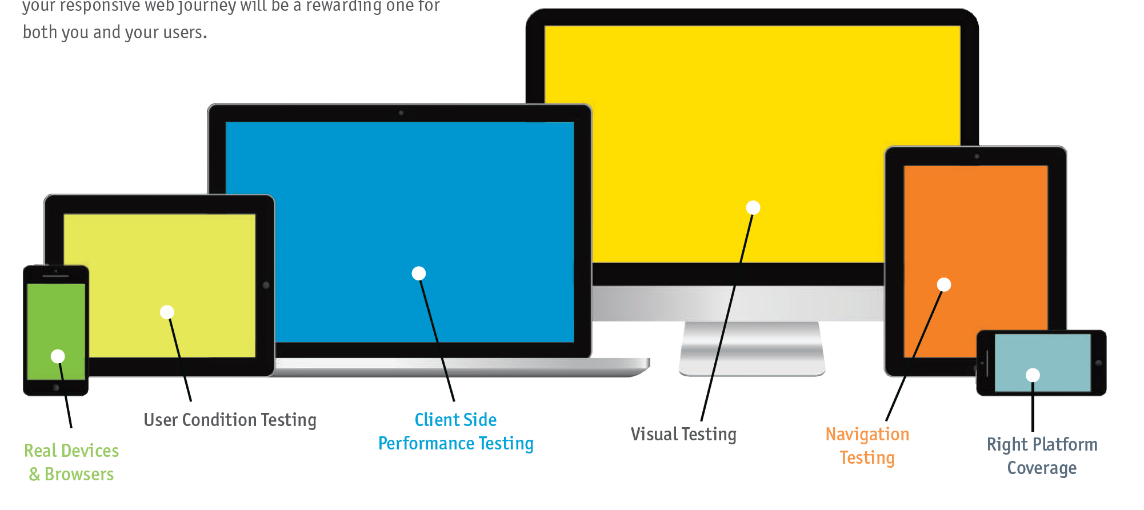 7/25/2016
© 2016, Perfecto Mobile Ltd.  All Rights Reserved.
6
Where To Start From?
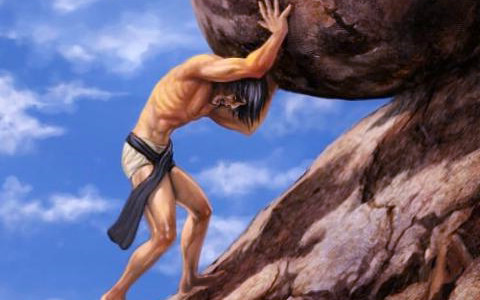 7/25/2016
© 2016, Perfecto Mobile Ltd.  All Rights Reserved.
7
Mobile Test Coverage Method
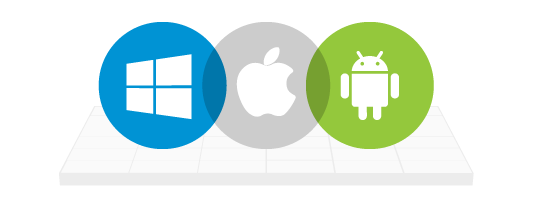 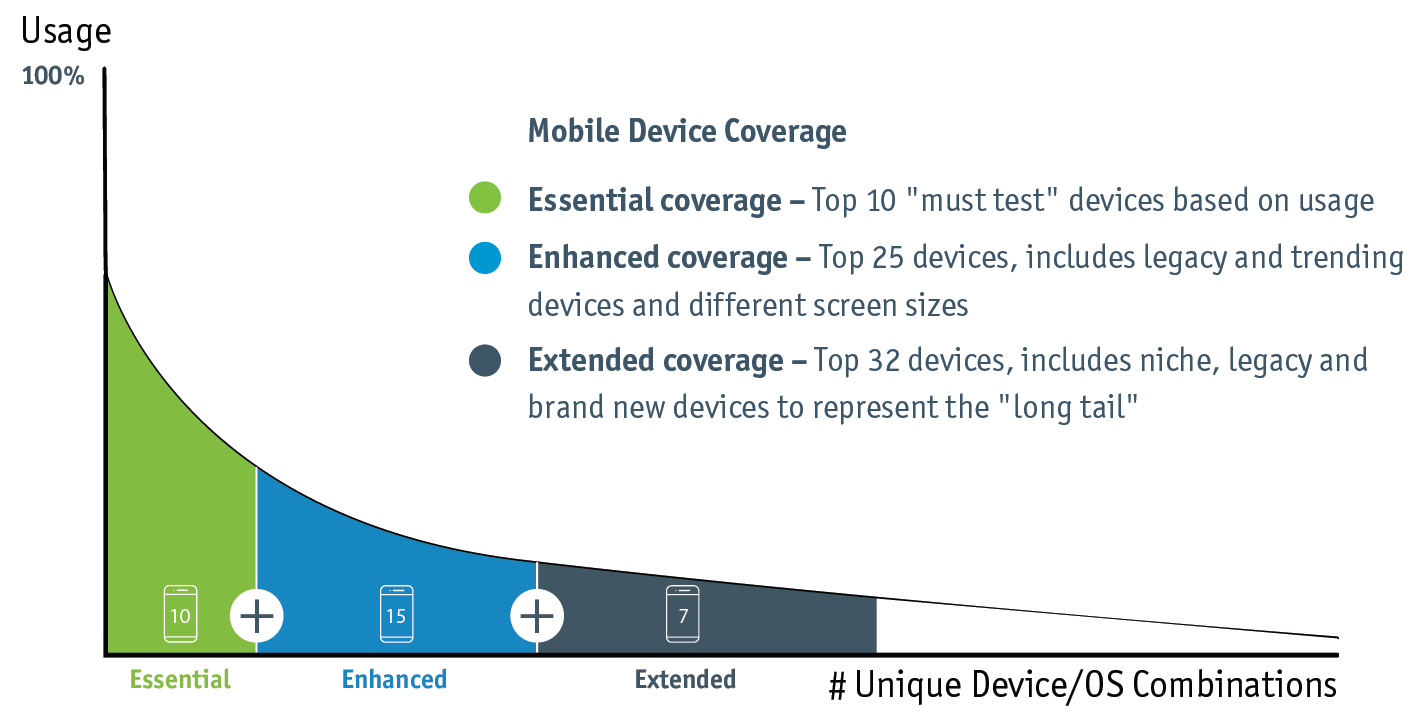 U.S Mobile Test Coverage Example
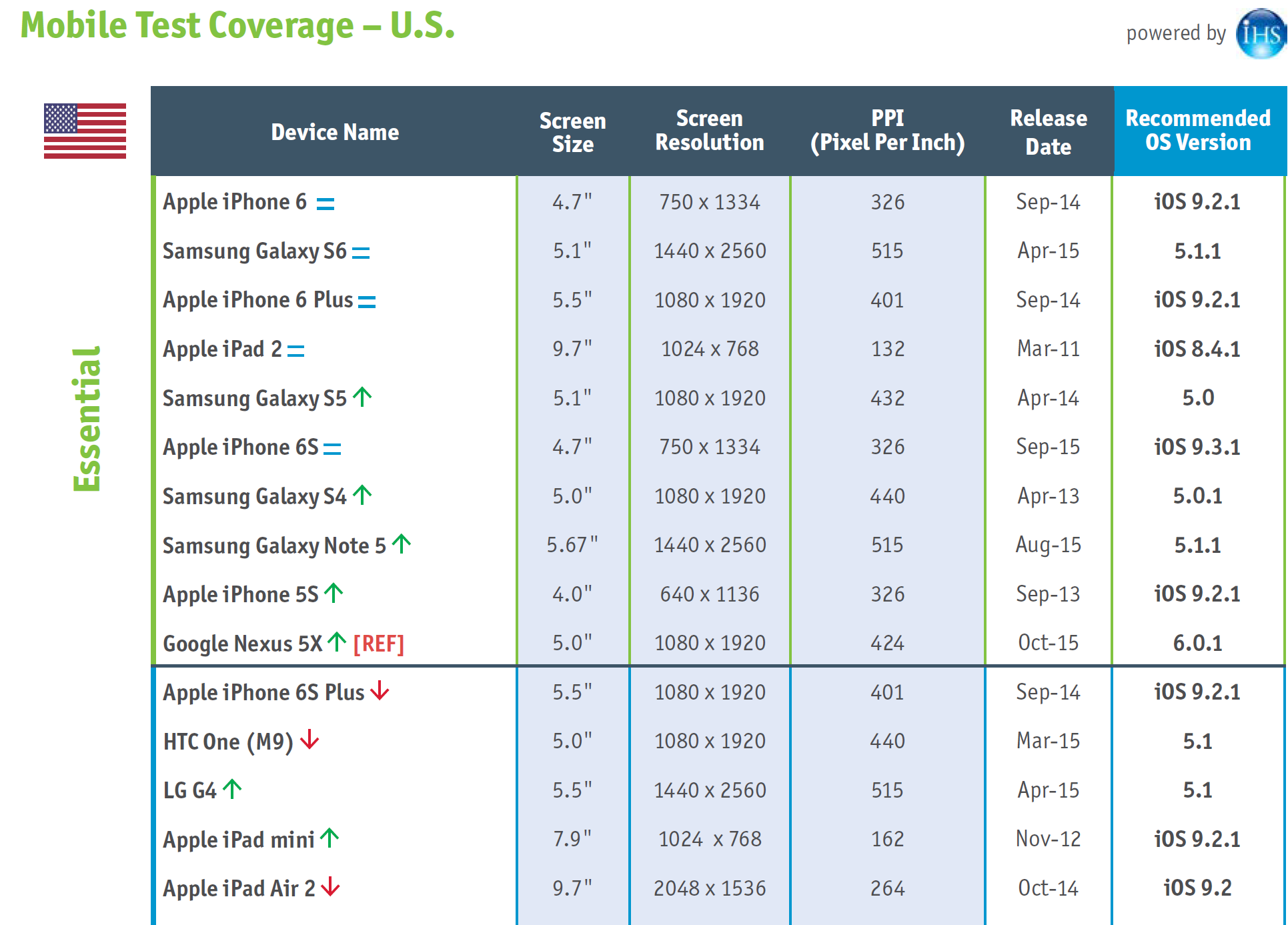 7/25/2016
© 2016, Perfecto Mobile Ltd.  All Rights Reserved.
9
Start Your Web Coverage From Market AnalysisBrowsers & Operating Systems
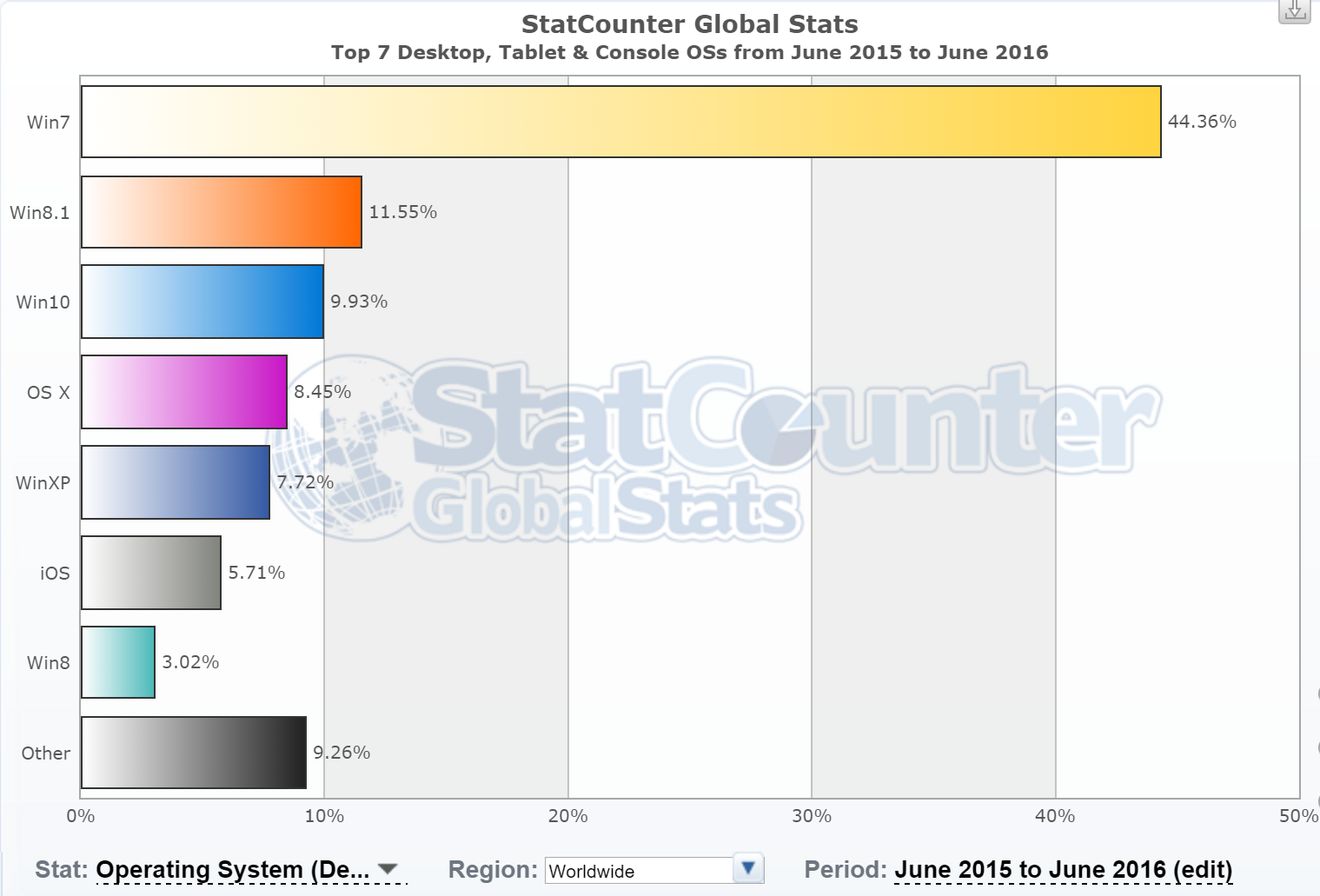 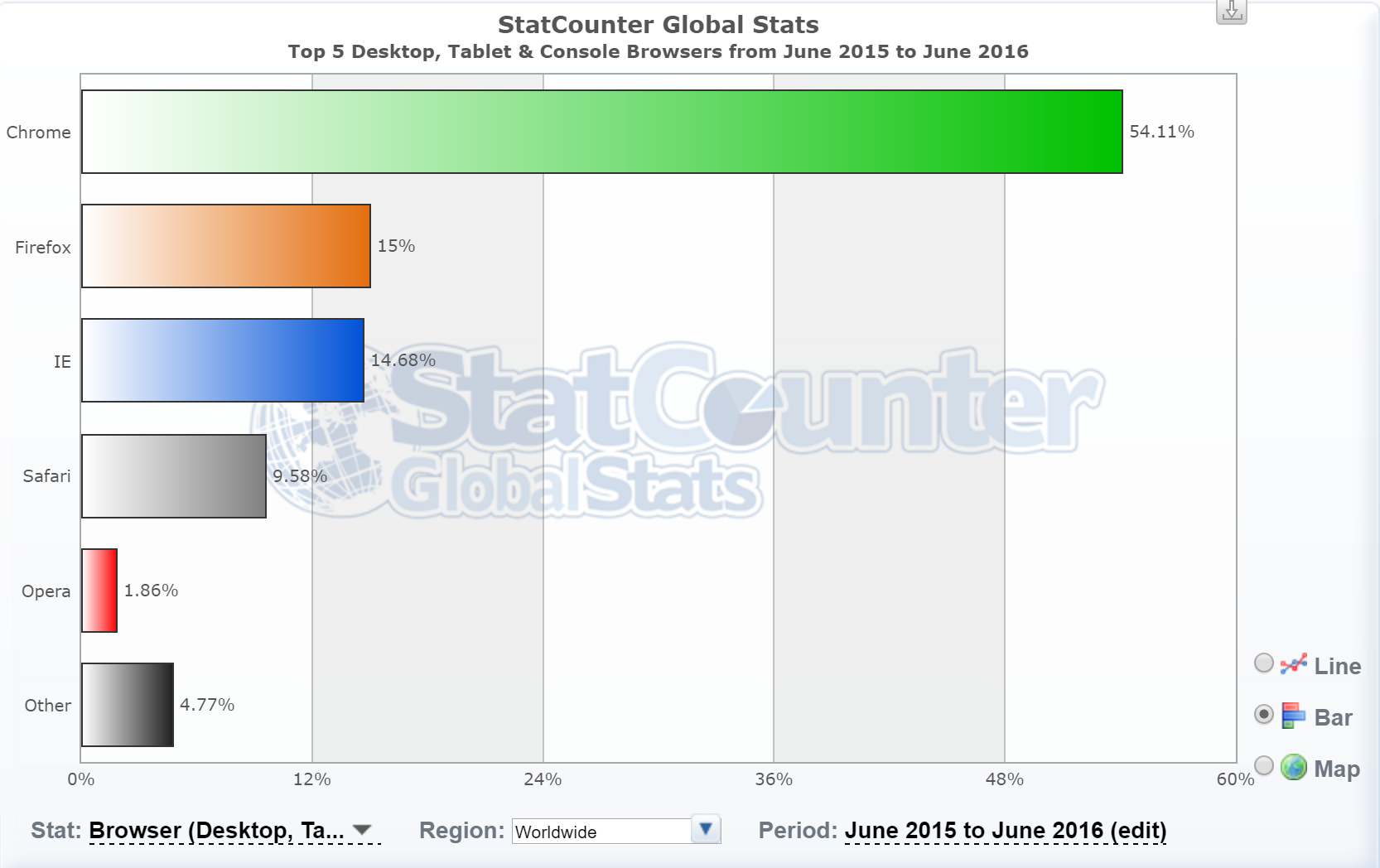 Source: StatCounter
7/25/2016
© 2016, Perfecto Mobile Ltd.  All Rights Reserved.
10
Suggested Method: Leverage Your Analytics with Market Coverage
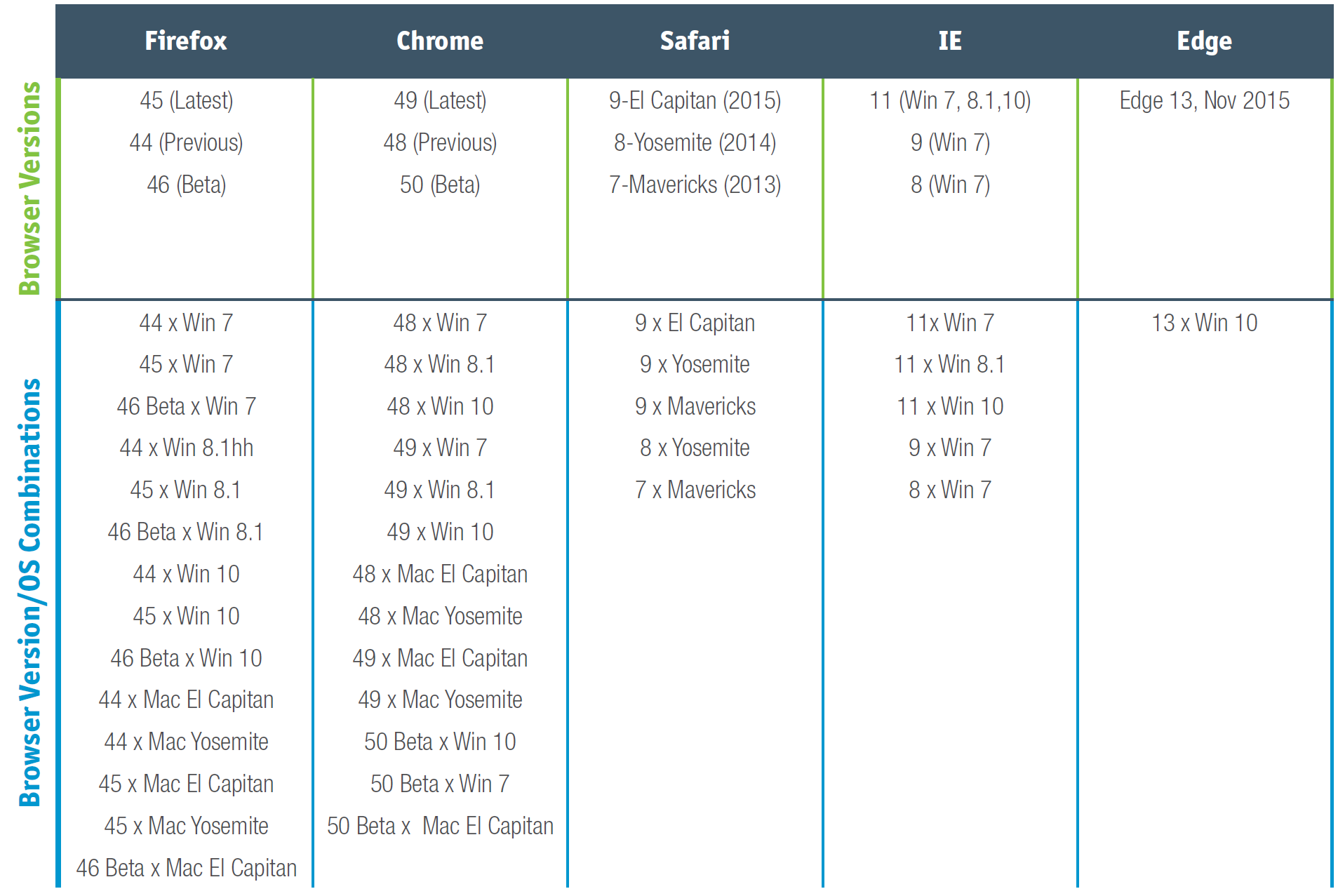 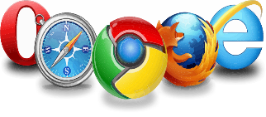 Validate against Analytics
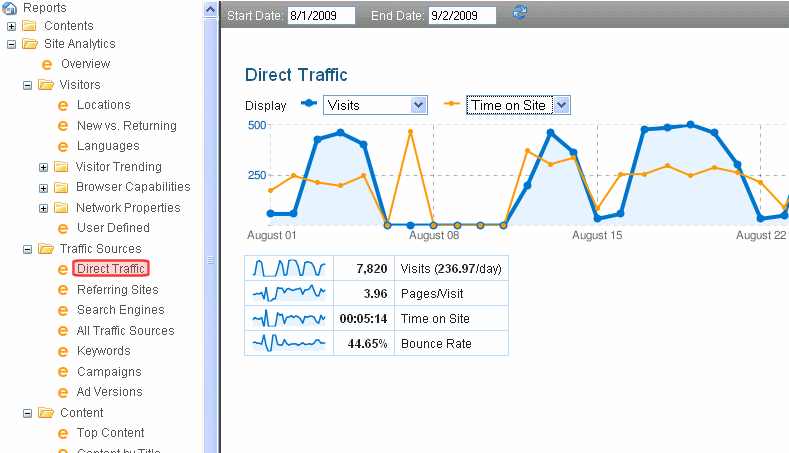 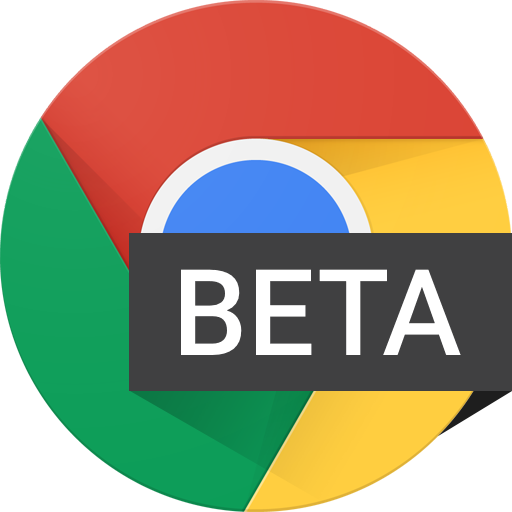 User Condition Testing – Bring The End User Into Your Lab
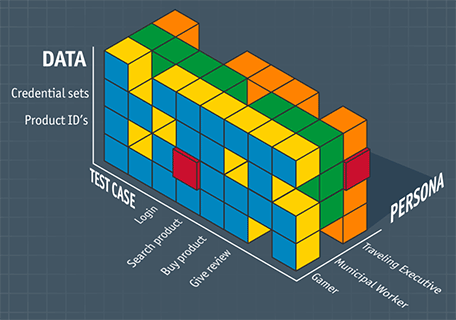 7/25/2016
© 2016, Perfecto Mobile Ltd.  All Rights Reserved.
12
User Condition Testing
Locations & context
Playing Video across platforms, different screen orientations
Incoming events and interrupts 
Mobile – Calls, SMS, BG apps pop ups
Web – ads, plugins
Network conditions
Poor, good, no network
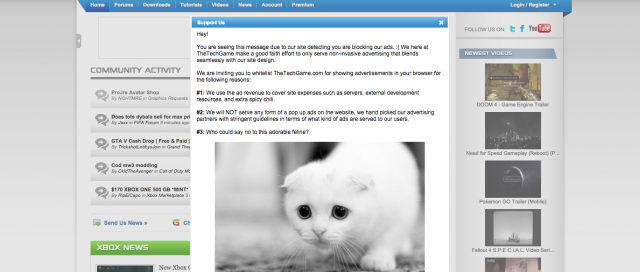 7/25/2016
© 2015, Perfecto Mobile Ltd.  All Rights Reserved.
13
Visual Testing Is Critical For RWD!
The majority of RWD bugs are visual and can’t be detected using traditional functional test automation tools
Assure that Important page content is visible in all resolutionsand screen orientations (Displayed Above the Fold)
Test the Alignment, size, style and color of text, controls and images
Validate that Elements aren’t cut at the edges of the screen
Assure that Typed text (data entry) scrolls and displays properly
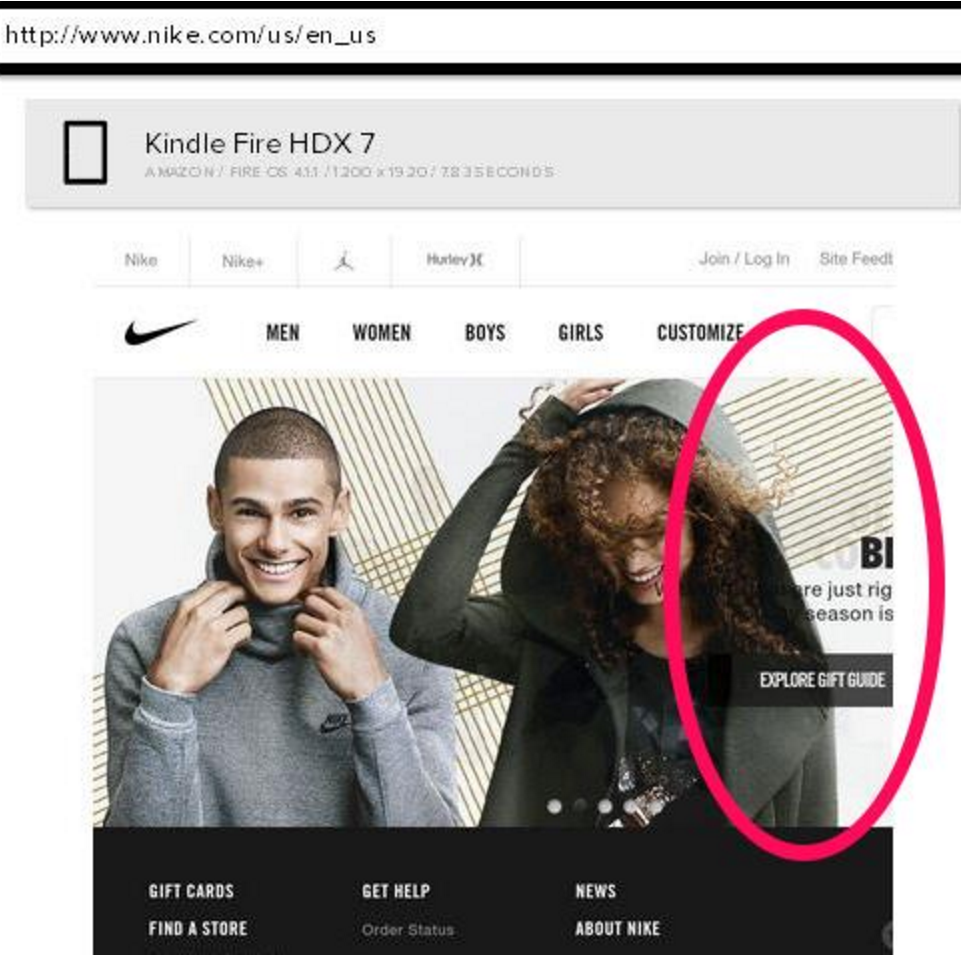 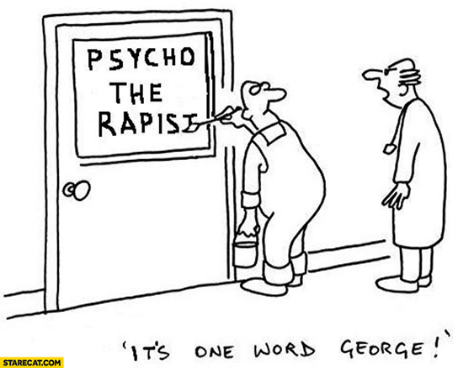 7/25/2016
© 2016, Perfecto Mobile Ltd.  All Rights Reserved.
14
Execution & Automation
Release cycles keep getting shorter
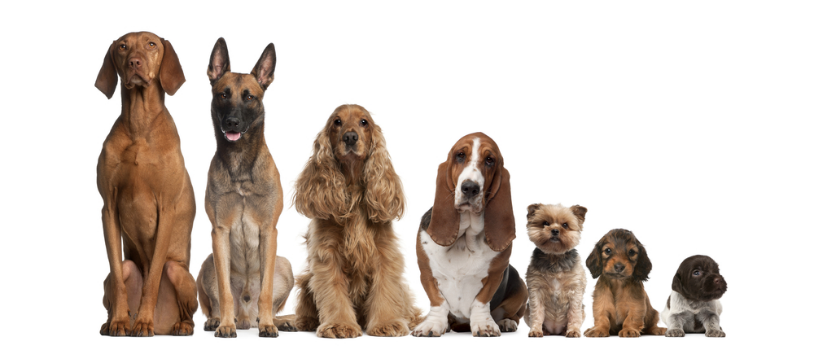 7/25/2016
© 2016, Perfecto Mobile Ltd.  All Rights Reserved.
15
Why Automation
The test matrix is too big to cover manually
Web browsers
Devices
Operating systems
Screen resolutions
Responsive design
L10n
3rd Party upgrades
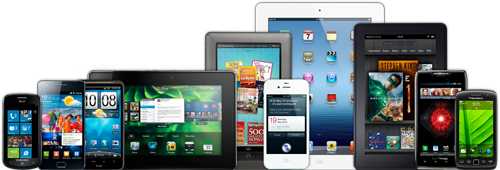 7/25/2016
© 2016, Perfecto Mobile Ltd.  All Rights Reserved.
16
Code / Test – Common Challenges
Digital Transformation Requires Changes Around Test Automation
Performance        		Security
Target 
Devices
Target
Env.
OS
OS versions
Form factors
CPU & Memory
Manufacturers
Wearables
IOT
Networks
Orientation
Location
Notifications
Events
Device events
Object Identification Is Key For Robust Automation
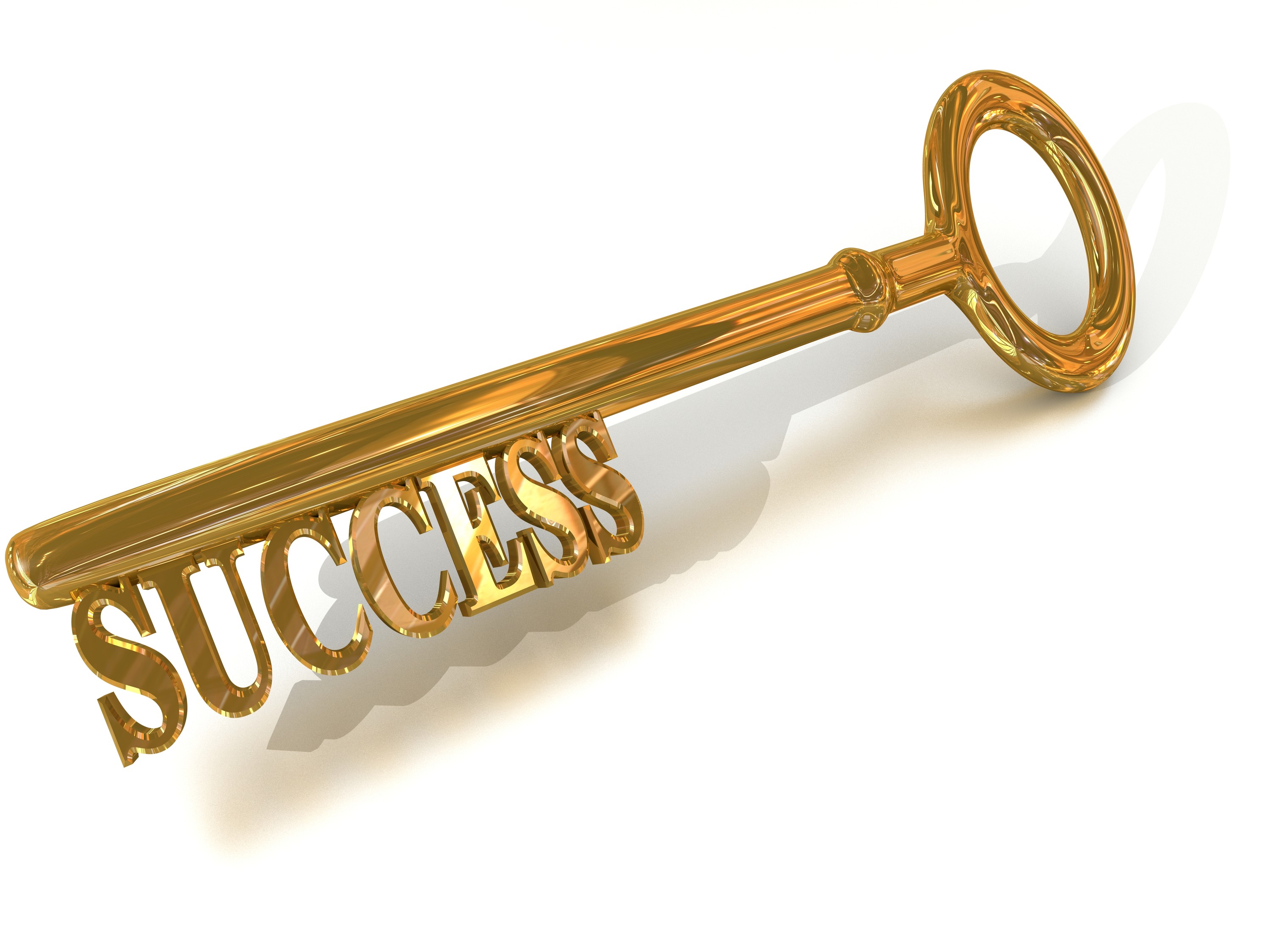 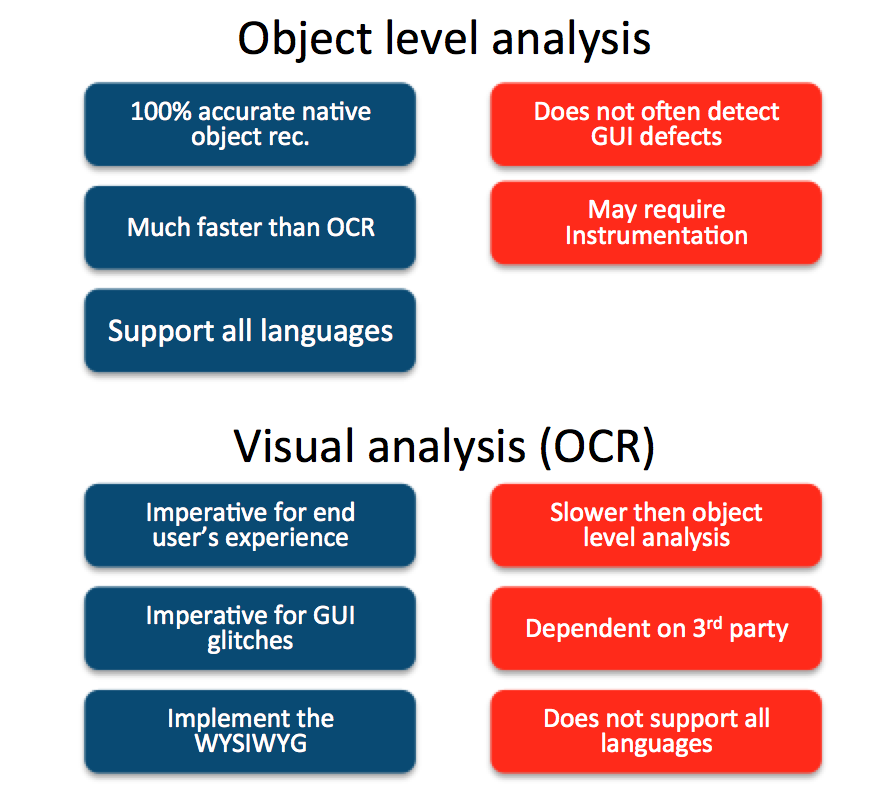 Selenium
Appium
XCTest
UIAutomation
Perfecto
Abby OCR
Applitools
Perfecto
7/25/2016
© 2016, Perfecto Mobile Ltd.  All Rights Reserved.
19
Assure Proper Error Handling (Mobile)
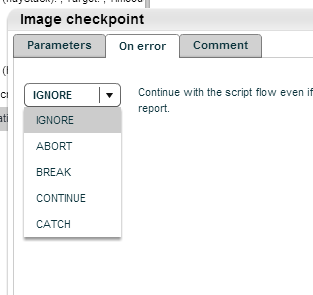 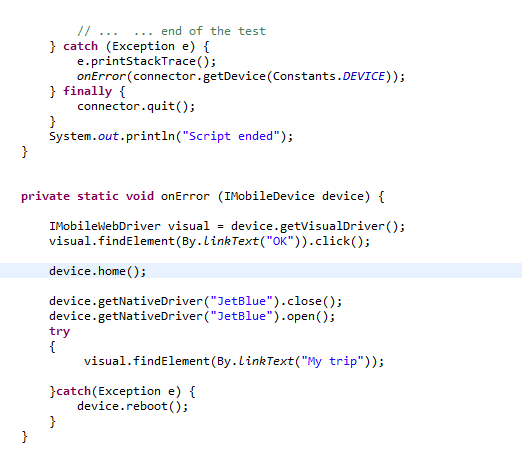 System level control
Application control
Device control
20
3 Layers Involved In Test Automation Optimization
7/25/2016
© 2016, Perfecto Mobile Ltd.  All Rights Reserved.
21
7 Keys for Successful Unattended Automation and CI
Start small & Grow
Accept that not every test enters CI
Debug & Debug Again across few platforms
Make your script reusable
Validate within and between the tests
Plan for unexpected events
Keep channel between Engineering, Ops and Biz opened
7/25/2016
© 2015, Perfecto Mobile Ltd.  All Rights Reserved.
22
DEMO
© 2016, Perfecto Mobile Ltd.  All Rights Reserved.
Script Flow  - Selenium
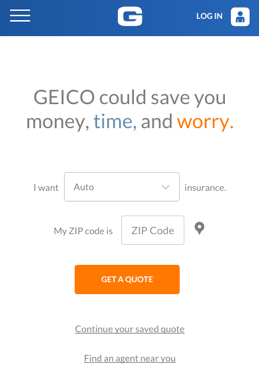 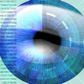 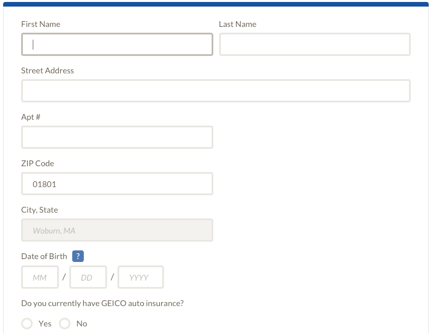 Visual validation
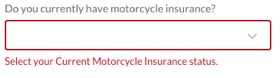 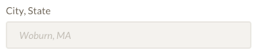 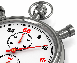 Load time
7/25/2016
© 2016, Perfecto Mobile Ltd.  All Rights Reserved.
24
One Script for all Digital Platforms
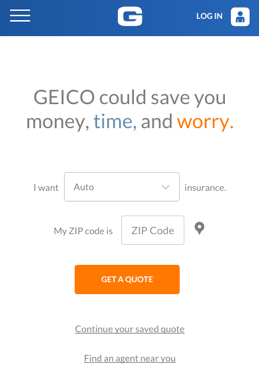 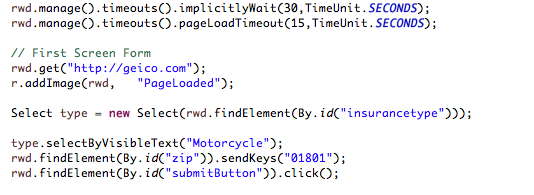 7/25/2016
© 2016, Perfecto Mobile Ltd.  All Rights Reserved.
25
Client Side Performance – Optimize for great DX
Relevant content and content compression
Size allocation
Load testing KPI’s across platforms and networks
Varying locations measurements
Measure UI rendering time (Page Load should be < 4Sec.)
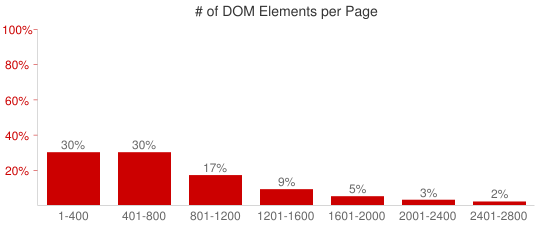 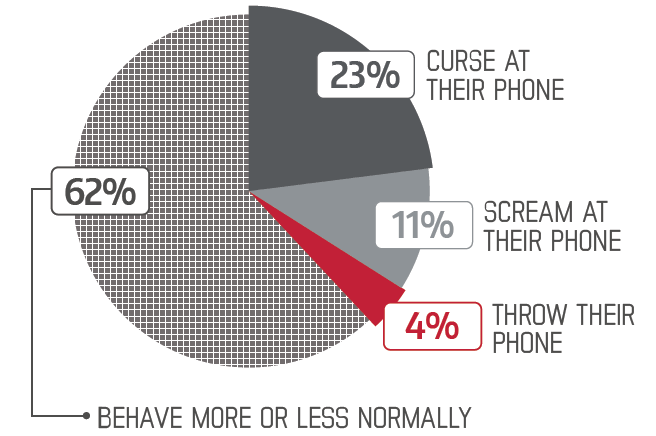 Source: HTTPArchive.org
7/25/2016
© 2016, Perfecto Mobile Ltd.  All Rights Reserved.
26
Client Side Performance Testing
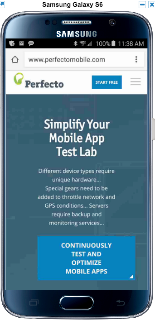 Backend Web Server
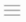 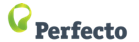 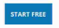 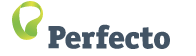 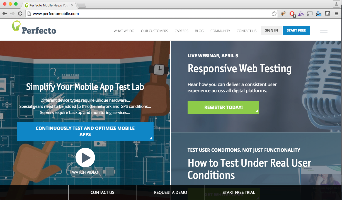 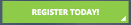 7/25/2016
© 2016, Perfecto Mobile Ltd.  All Rights Reserved.
27
YSlow
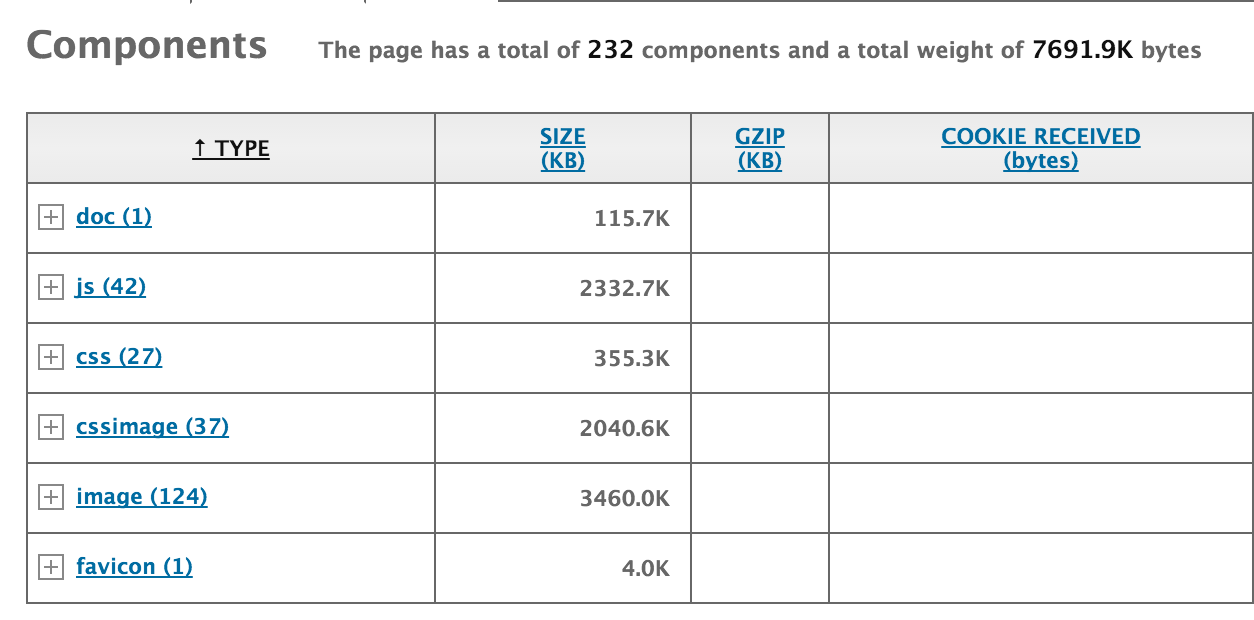 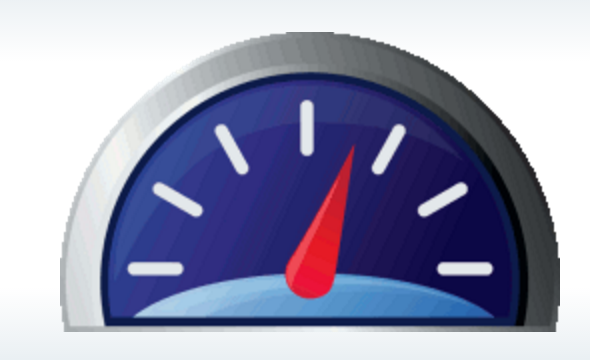 7/25/2016
© 2016, Perfecto Mobile Ltd.  All Rights Reserved.
28
Sample Code For RWD Performance Optimization
Add JS script to analyzed the DOM objects

Validation actual size vs real size
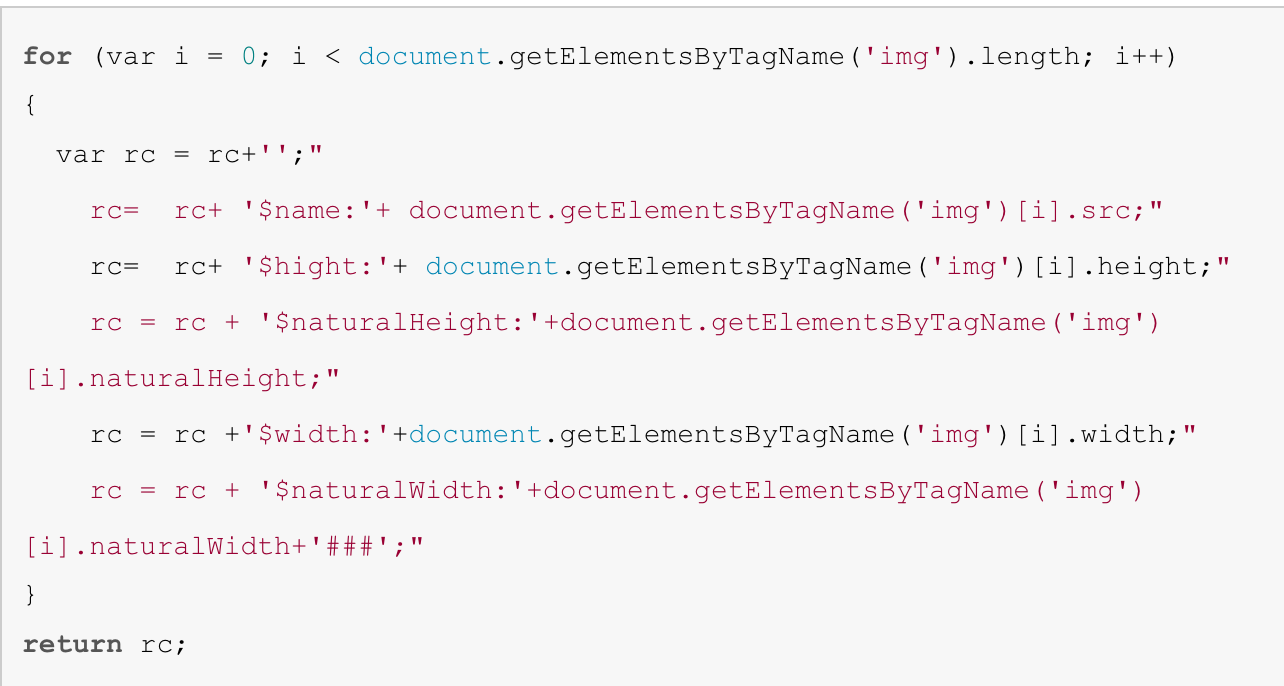 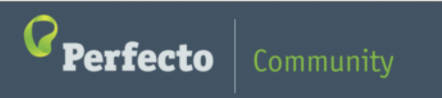 7/25/2016
© 2016, Perfecto Mobile Ltd.  All Rights Reserved.
29
Additional Resources
Responsivetest.net
Responsinator
Google Mobile Friendly Test
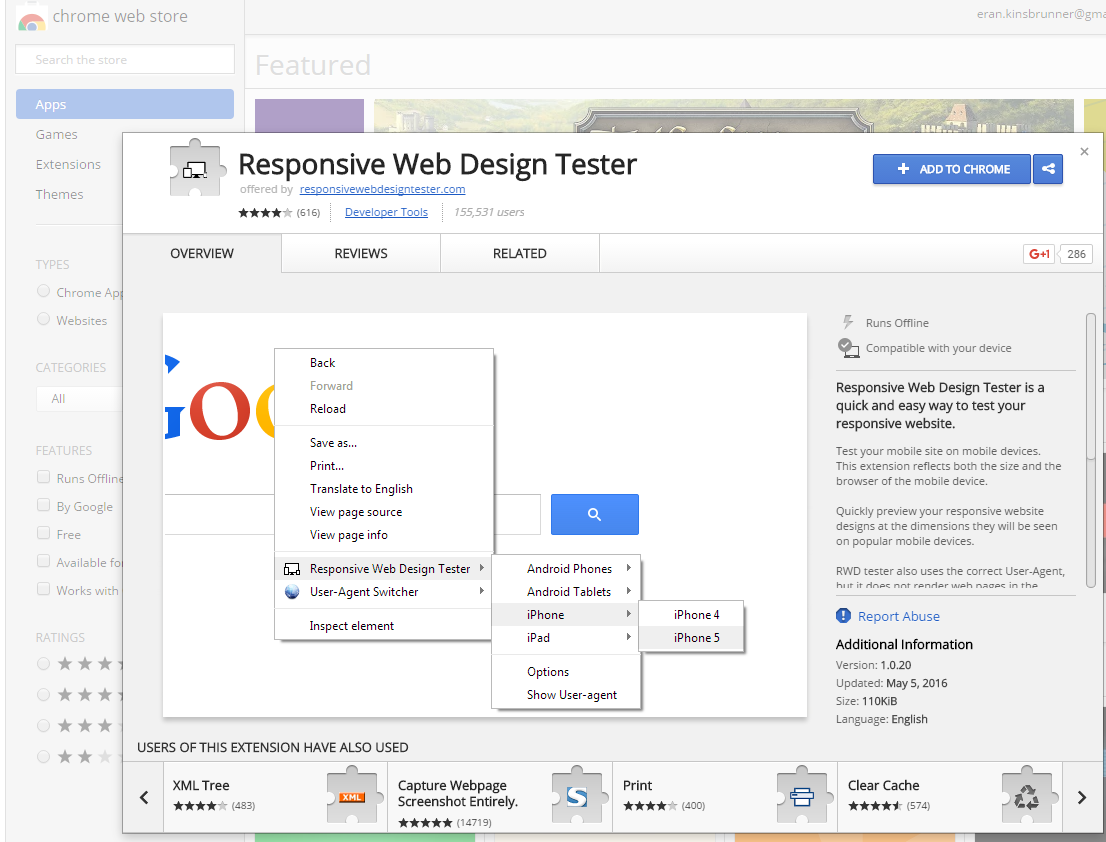 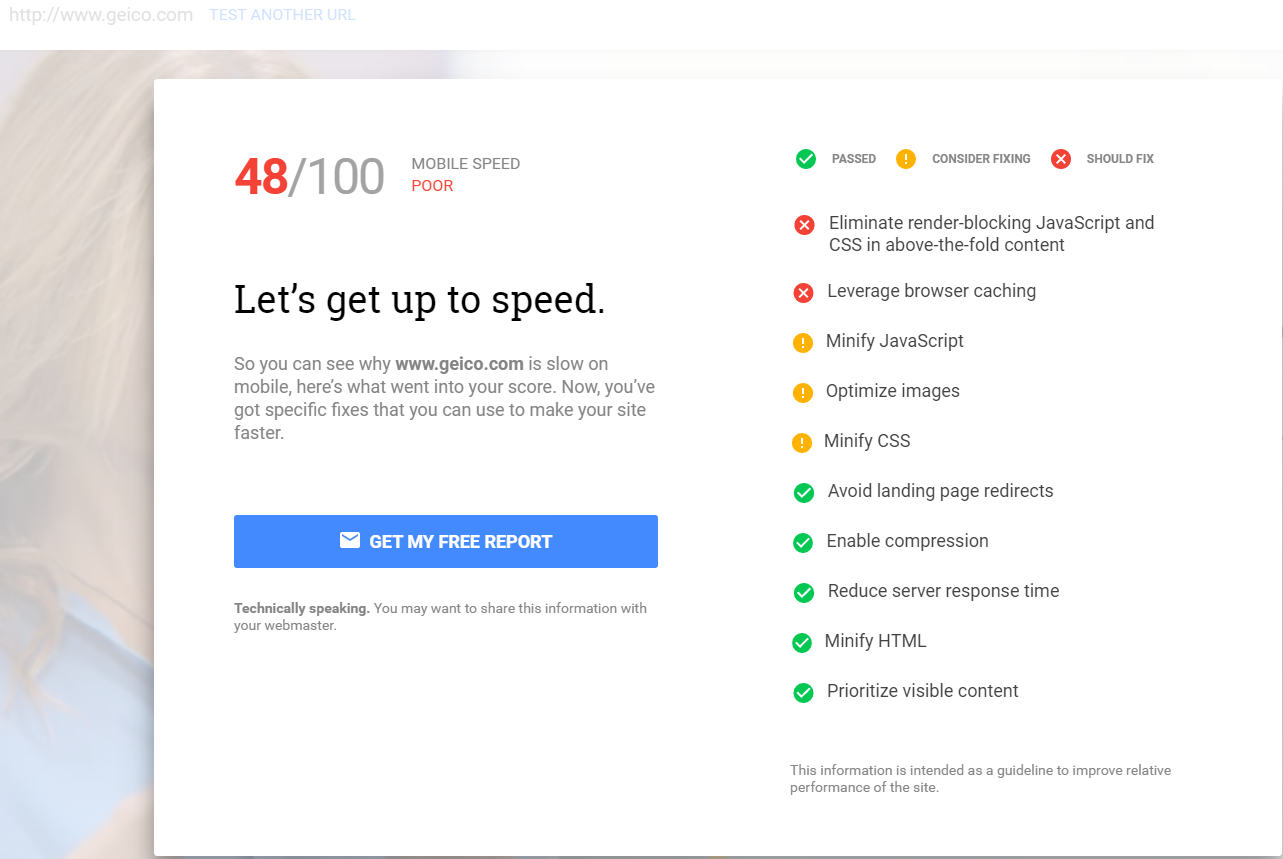 7/25/2016
© 2016, Perfecto Mobile Ltd.  All Rights Reserved.
30
Special Offers to Event Attendees
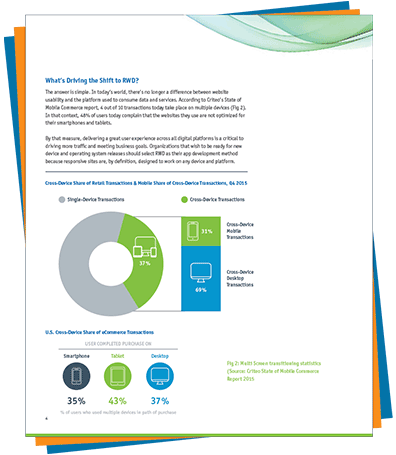 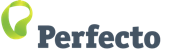 Free Whitepaper
Complete Guide to Building a Responsive Web Testing Strategy
http://info.perfectomobile.com/responsive-web-design-testing-paper.html
Direct download or email me at: Erank@perfectomobile.com
Follow Me
http://mobiletestingblog.com
@ek121268
7/25/2016
© 2015, Perfecto Mobile Ltd.  All Rights Reserved.
31
Agenda
01
RWD Introduction
02
RWD Test Plan Building Blocks
03
Test Execution & Automation
04
Q & A
7/25/2016
© 2015, Perfecto Mobile Ltd.  All Rights Reserved.
32
Thank You